Fellowship Church Sunday SchoolJul-Sep 2023Ezekiel:  Prophet on a Short LeashToday: Turn to Ezekiel 25-28 God Curses Seven Gentile Nations teacher:  Bill Heath
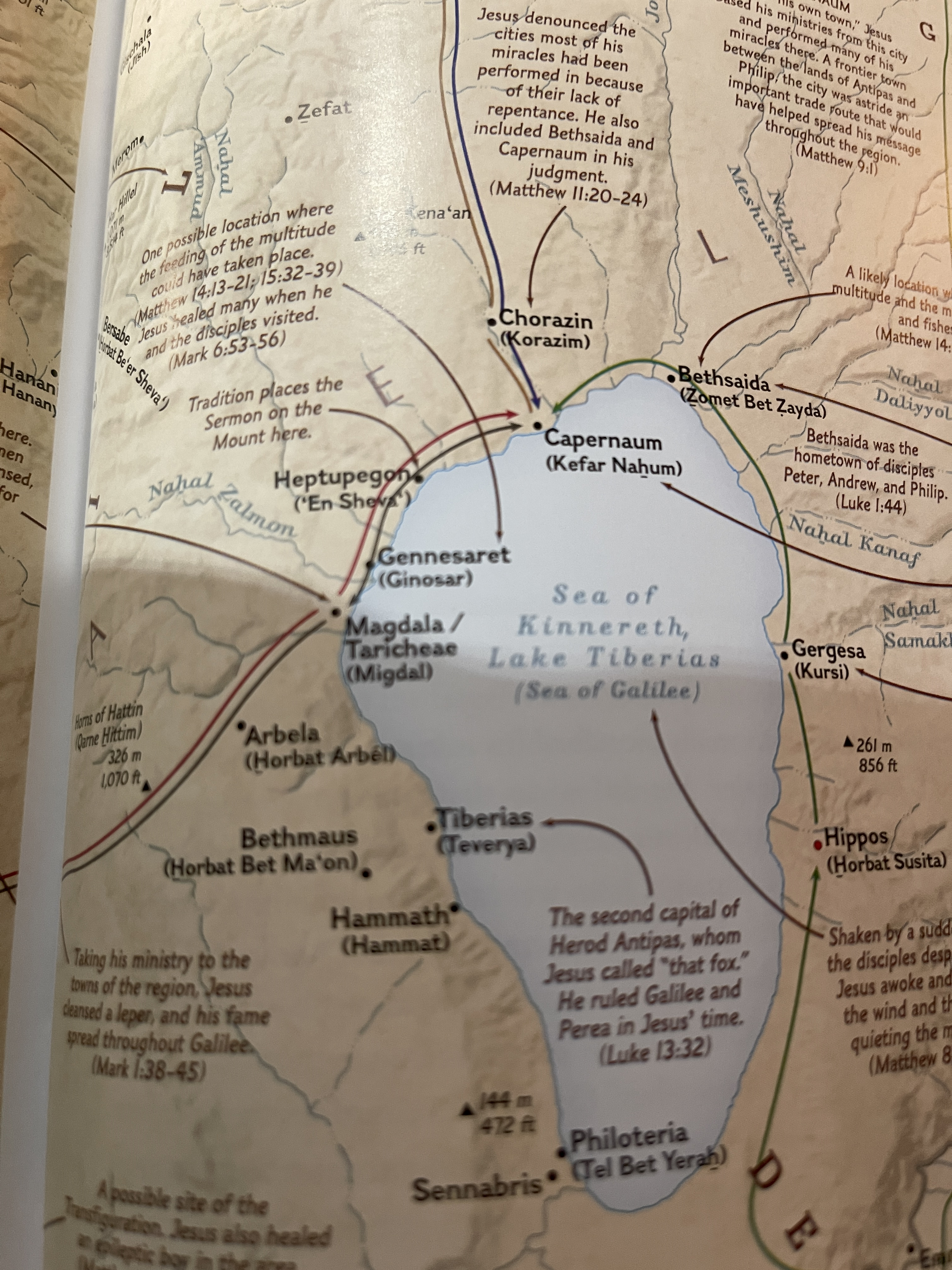 Tyre and Zidon (Ezekiel 26-28)

Luke 10:13-14  Woe unto thee, Chorazin! woe unto thee, Bethsaida! for if the mighty works had been done in Tyre and Sidon, which have been done in you, they had a great while ago repented, sitting in sackcloth and ashes.   But it shall be more tolerable for Tyre and Sidon at the judgment, than for you.
Luke 10:15 And thou, Capernaum, which art exalted to heaven, shalt be thrust down to hell.
Luke 10:16 He that heareth you heareth me; and he that despiseth you despiseth me; and he that despiseth me despiseth him that sent me. (KJV)

By erasing, avoiding, or twisting undesirable Scripture, man conforms God to their own image (bottom photo from Jesus of Nazareth, MOTB.  Sea of Galilee cities noted from 2017 to 2021, then painted over in 2022, W. Heath)
2
God Curses Israel
Deuteronomy 11:26-29


Past:  Ezekiel 1:1-2     
      
597 BC, Ezekiel is 25 and in exile

592 BC, Ezekiel‘s 30th birthday 

                (priest to prophet)



            Ezekiel 1:3-7:27
 
592 BC, 5th year, 4th month, 5th day 

                  (of Jehoiachin in exile)  

     
        
            Ezekiel 8-19 
   
591 BC, 6th year, 6th month, 5th day



            Ezekiel 20-23

590 BC, 7th year, 5th month, 10th day
      


             Ezekiel 24 

588 BC, 9th year, 10th month, 10th days

               Siege of Jerusalem begins
God Curses Gentiles
1 Peter 4:17-19


Present:  Ezekiel 25 

>588 BC, 9th year, 10th month & day


                 Ezekiel 26-28

586 BC, 11th year,                  1st day


1-2.  Ammon & Moab

3.  Edom

4.  Philistia

5-6.  Tyre & Zidon



                Ezekiel 29-32           

7.  Egypt
       

        BC, 10th year, 10th month, 12th day

        BC, 27th year, 1st month, 1st day

        BC, 11th year, 3rd month, 1st day

        BC, 12th year, 12th month, 1st day

        BC, 12th year,                      15th day
God Blesses Israel
Deuteronomy 11:26-29


Future:   Ezekiel 33-39

                 
585 BC

 
12th year, 10th month, 5th day


Jerusalem destroyed


20XX AD

The 7-year tribulation

Revelation 6-18



                Ezekiel 40-48 
   

 572 BC  

   
 25th year, 1st month, 10th day

 (14th year after Jerusalem falls)


20XX  AD

The Millennial Temple

Revelation 19-20
3
God Curses Seven Gentile Nations, Ezekiel 25-32
Zechariah 12:2
“I will make Jerusalem 
a cup of trembling 
unto all the people 
round  about”

United Nations
 view of Israel

Israel’s 
View of Israel
Aug 2023
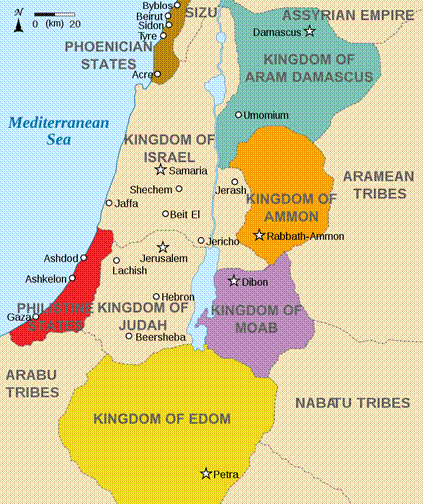 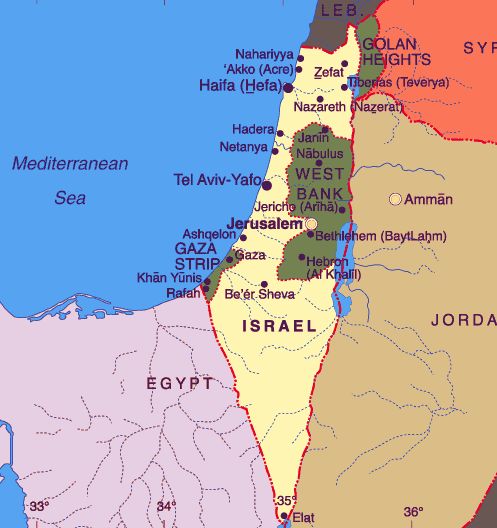 6-Zidon
5-Tyre
1-Ammon
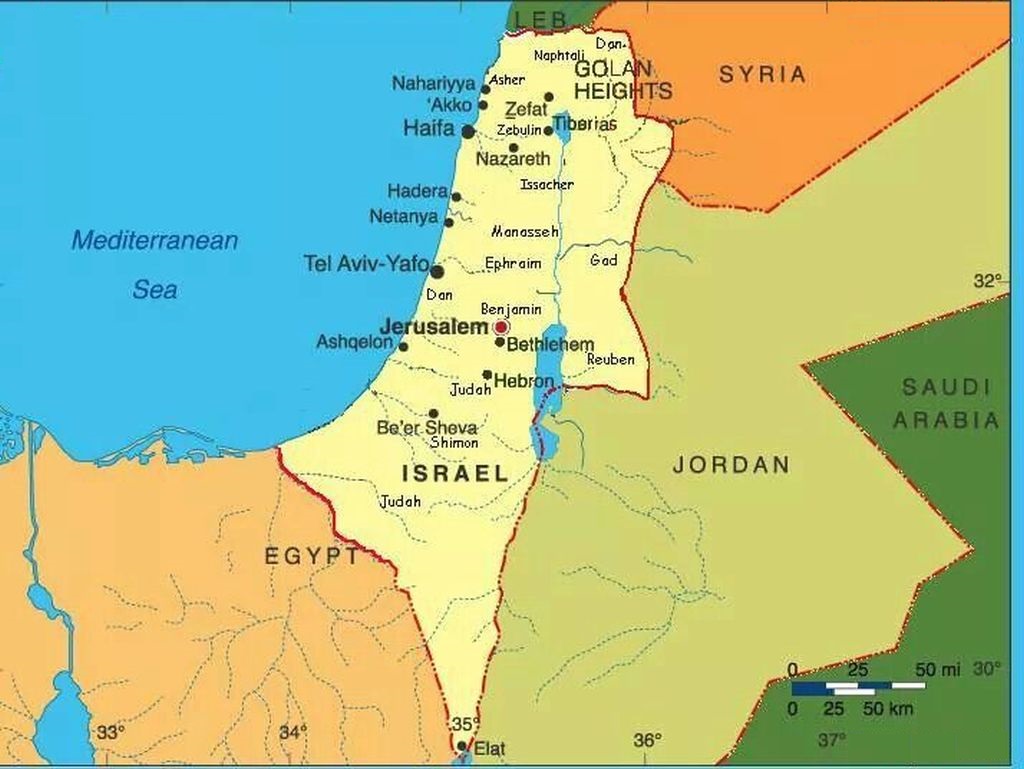 2-Moab
4-Philistines
7-Egypt
Egypt led wars against Israel 
in 1948, 1967, and 1973
3-Edom
4
God Curses Seven Gentile Nations, Ezekiel 25-28
GOD IS LOVE  1 Cor 13:5-6, Phil 4:8

25:1-17  Cursing on Ammon, Moab, Edom, and Philistia			            New Testament
    25:1-7        Ammon    Genesis 19:30-38	Lot’s younger daughter/aha  Ez 21:28-32/Molech	2 Peter 2:7-9
    25:8-11      Moab        Genesis 19:30-38	Lot’s older daughter	    Ruth, 1 Samuel 22:1-4	“West Bank”
    25:12-14    Edom        Genesis 25:23	Jacob & Esau, Esther, Obadiah, Malachi 1:2-5  	Herodians
    25:15-17    Philistia    Genesis  21:32	despiteful heart, old hatred	               “Palestine-Gaza-Hamas”

26:1-28:19  Cursing on Tyrus 				           			         Matthew 11:20-24
    26:1-14           Prophecy:  aha, Nebuchadnezzar siege-13 years.   Alexander the Great siege–7 months, 332 BC.                              
    26:15-27:36   Lamentation: great military & merchandise, commercialism & riches, no music.  Revelation 17-18
    28:1-10           Prince:  a man, similar to  his god, a king	               “Lebanon-Hezbollah, Syria-Golan Heights”
    28:11-19         King:  satan’s past (11-15a), fall (15b-16a), future (16b-19)  //stones of fire to fire within// 
                              vs 17 (lifted up heart, wisdom, bright, & beauty – cast down)			2 Cor 11:12-15  

28:20-23  Cursing on Zidon (border w/Tyrus, sister city, together 22x in the Old Testament)  	1 Peter 4:17

28:24-26   Blessing on Israel						             Romans 9-11 (11:33-36)
                       partial w/Nehemiah and the Maccabees - completely in the future (Genesis 12:1-3, 15:18)

Next Sunday:  Ezekiel  29-32;  Cursing on Egypt, read ahead questions on the back.
Ezekiel 29-32 read ahead questions
1.   Who invades Egypt?  (Ezekiel 29:8-12)  


2.   What gentile nation does God’ use for His work?  (Ezekiel 30:10-12)  


What does Ezekiel say about Assyria?   (Ezekiel 31)


What animal does God call Pharaoh of Egypt?  (Ezekiel 32:1-10)



Note:  Egypt led war against Israel in 1948, 1967, and 1973

5.  How did the Holy Spirit speak to you while reading /studying Ezekiel chapters 29-32?
6